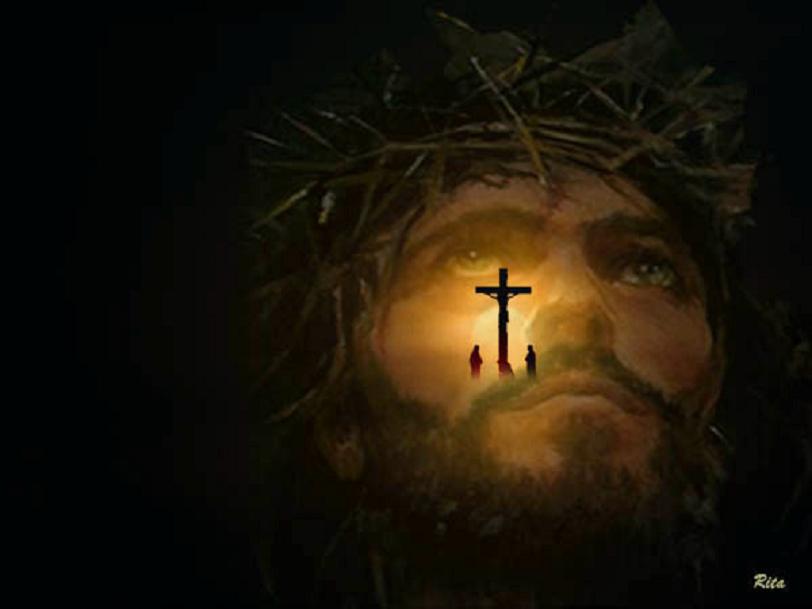 الهي الهي  
       كن قائدي
فى مسيرة       
  الصلب لأقتدي
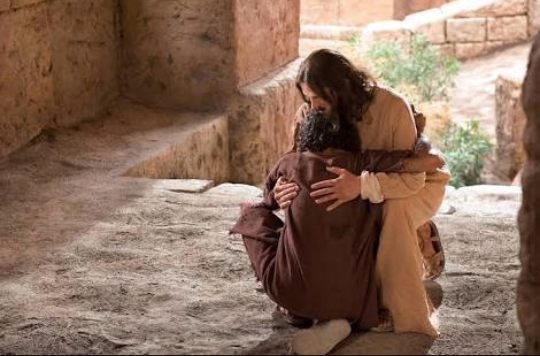 (أراك ضعيفاً 
و أنت القوى
تصفح و تغفر لكل 
معتدي)2
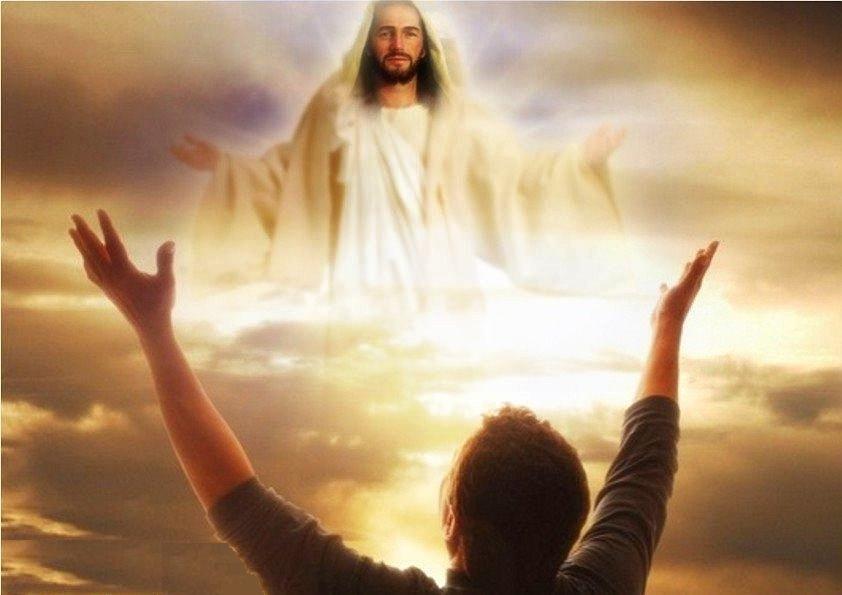 إفعل بى ما تريد أنت رفيقي الوحيد
قد صرت ملجأي في كل ضيق
أُسرع إليك و أحتمي فيك
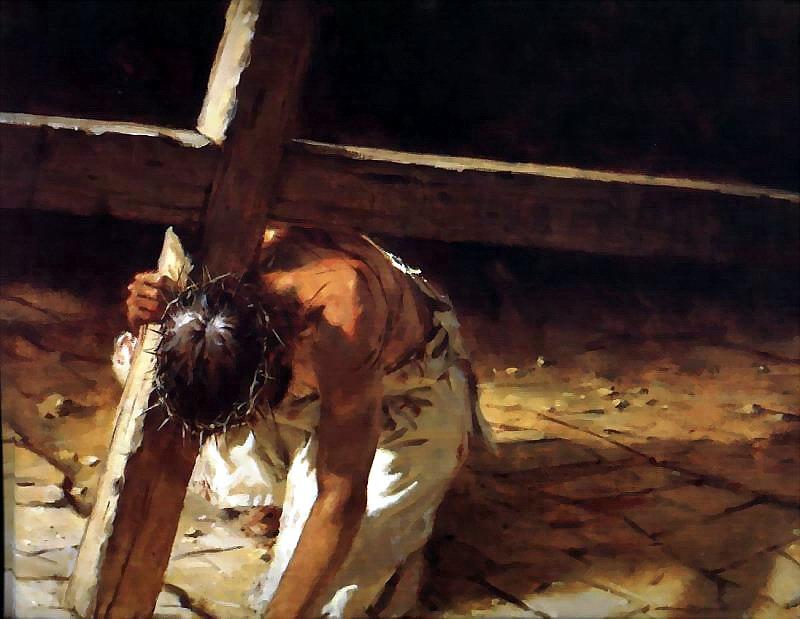 ها صليب العارِ قد حملتهُ
 بكل فخارٍ قد رفعتهُ
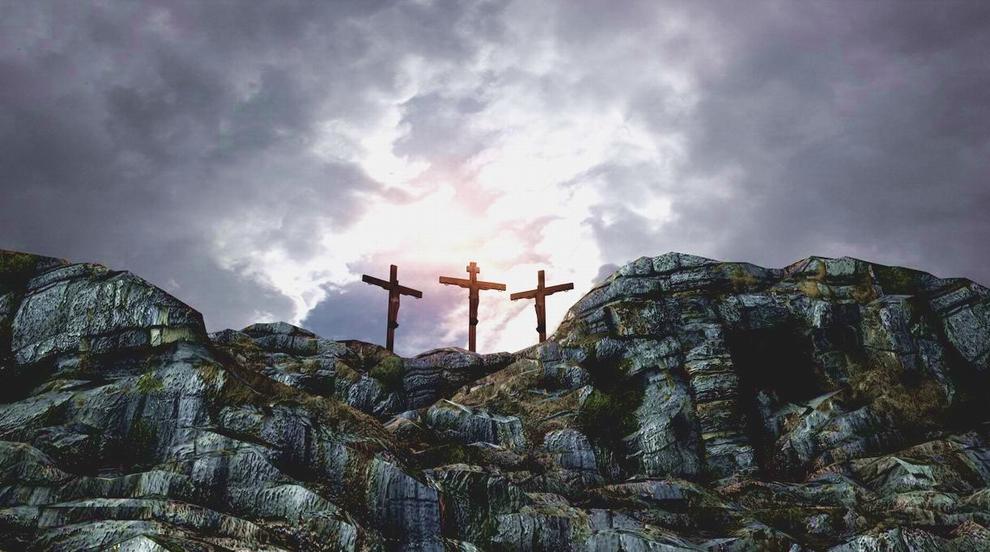 إلى الجلجثة حيث وضعتهُ 
على ربوة عالية قد ثبتهُ
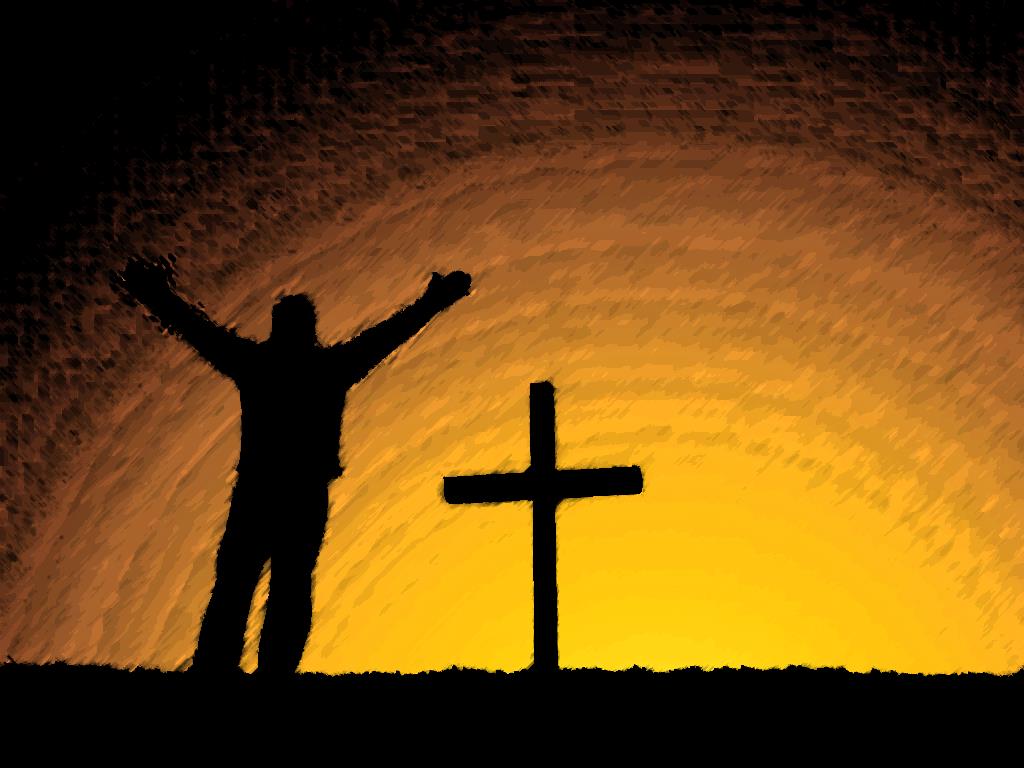 إفعل بى ما تريد أنت رفيقي الوحيد
قد صرت ملجأي في كل ضيق
أُسرع إليك و أحتمي فيك
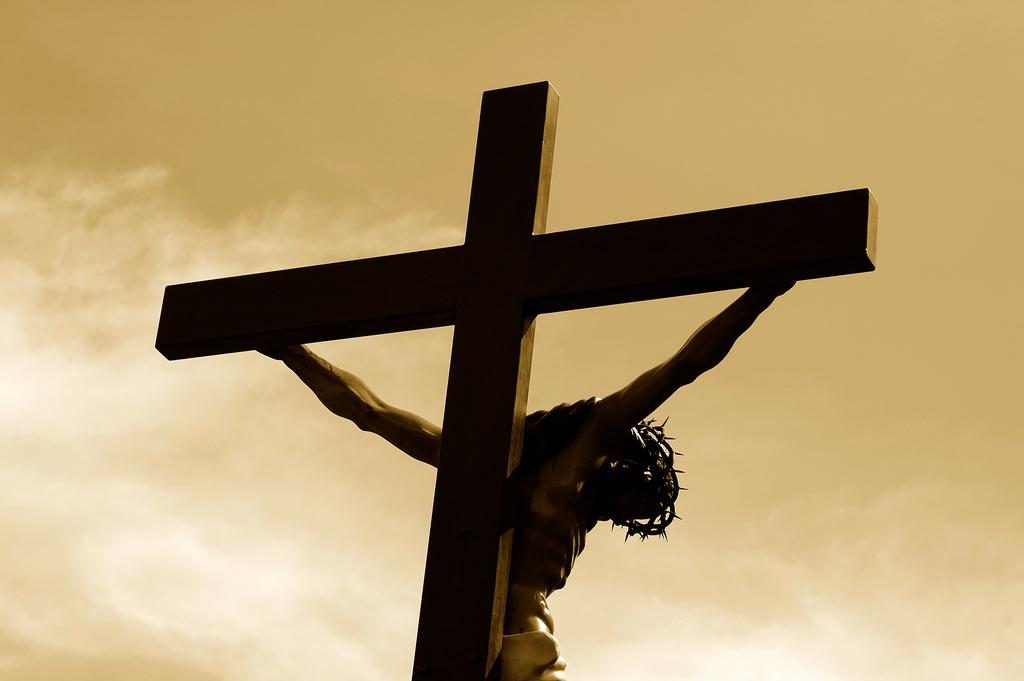 قد وضعت ذاتك علي صليب العار
  مستسلماً له بكل إصرار
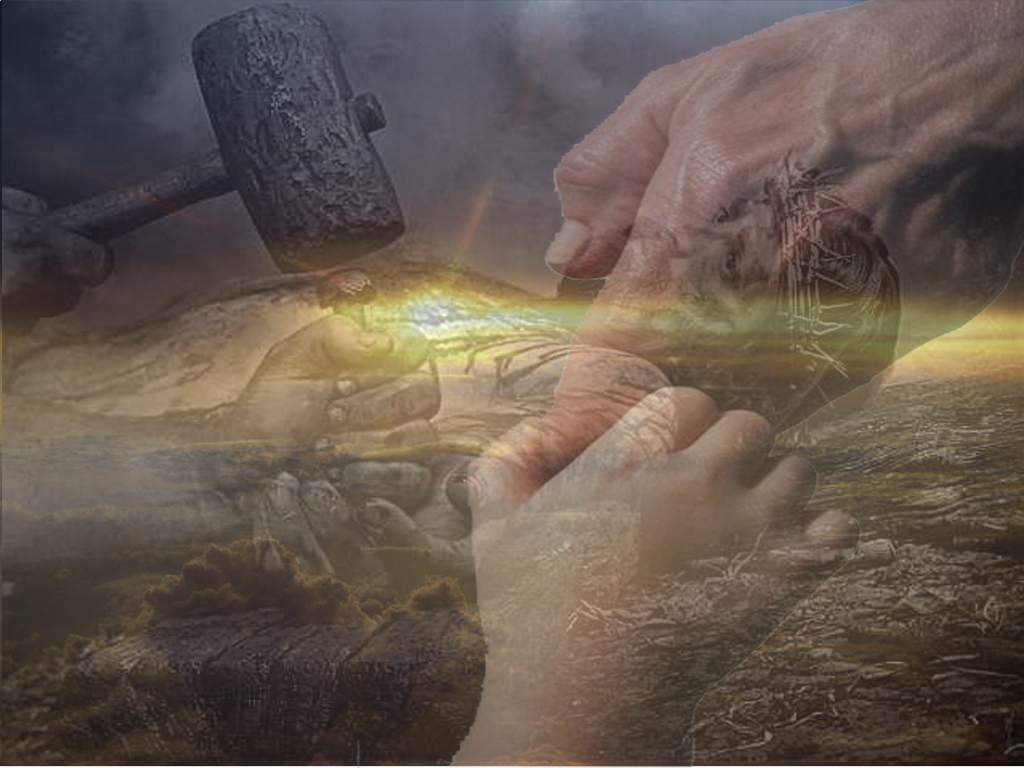 أسمع  دقة قلبك مع دقة المسمار
 تعلن لي حبك يا قدوس يا بار
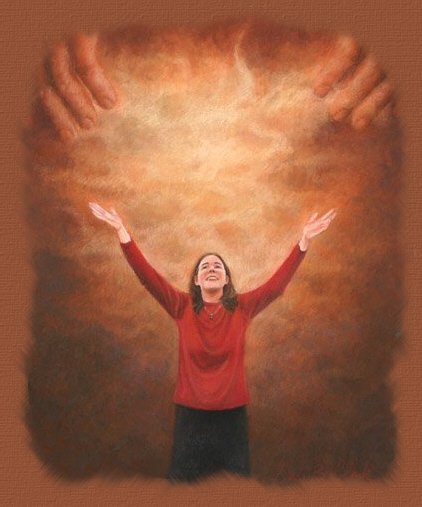 إفعل بى ما تريد أنت رفيقي الوحيد
قد صرت ملجأي في كل ضيق
أُسرع إليك و أحتمي فيك
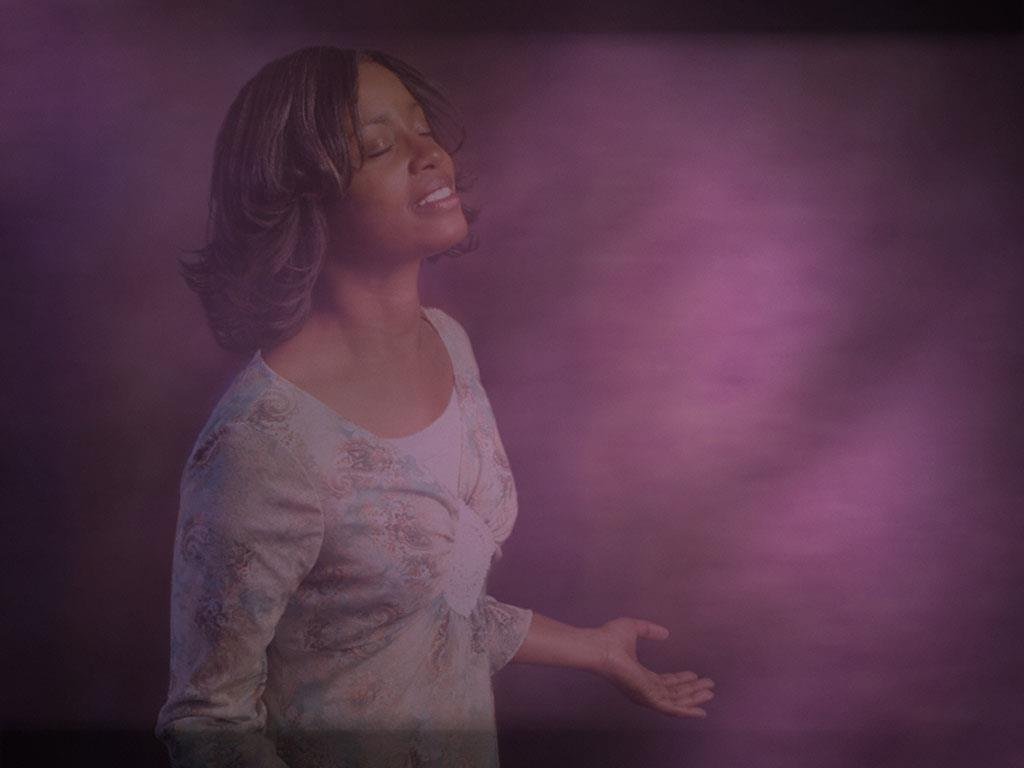 يا له من عمل سري الهي عجيب
أصيرُ شريكاً فى طبيعة الحبيب
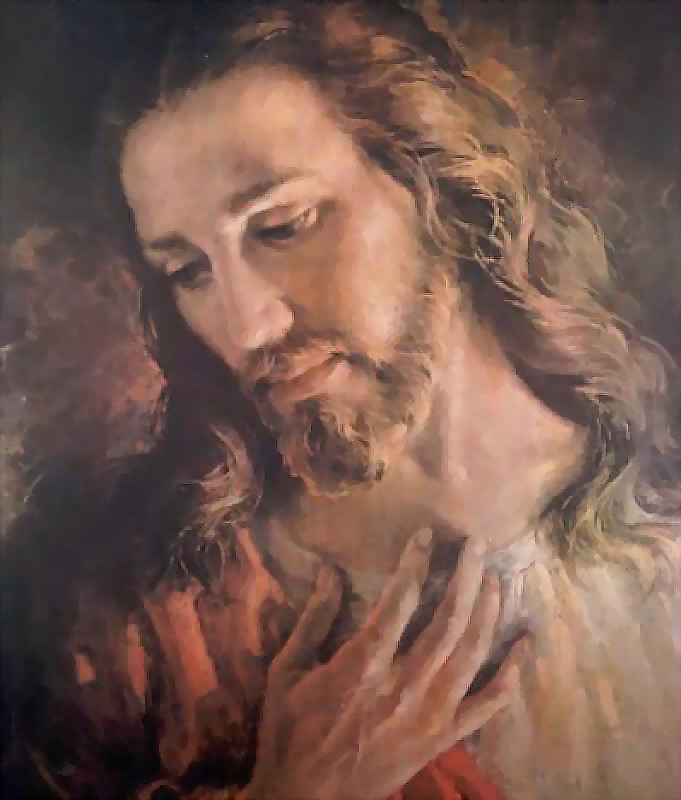 همسات حبه للقلب تذيب
صرت له أسيراً و أخذته لى نصيب
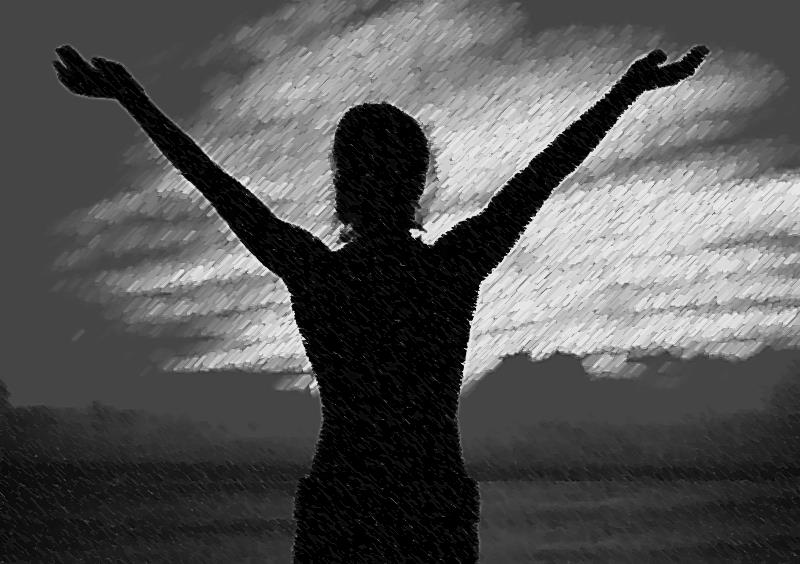 إفعل بى ما تريد أنت رفيقي الوحيد
قد صرت ملجأي في كل ضيق
أُسرع إليك و أحتمي فيك